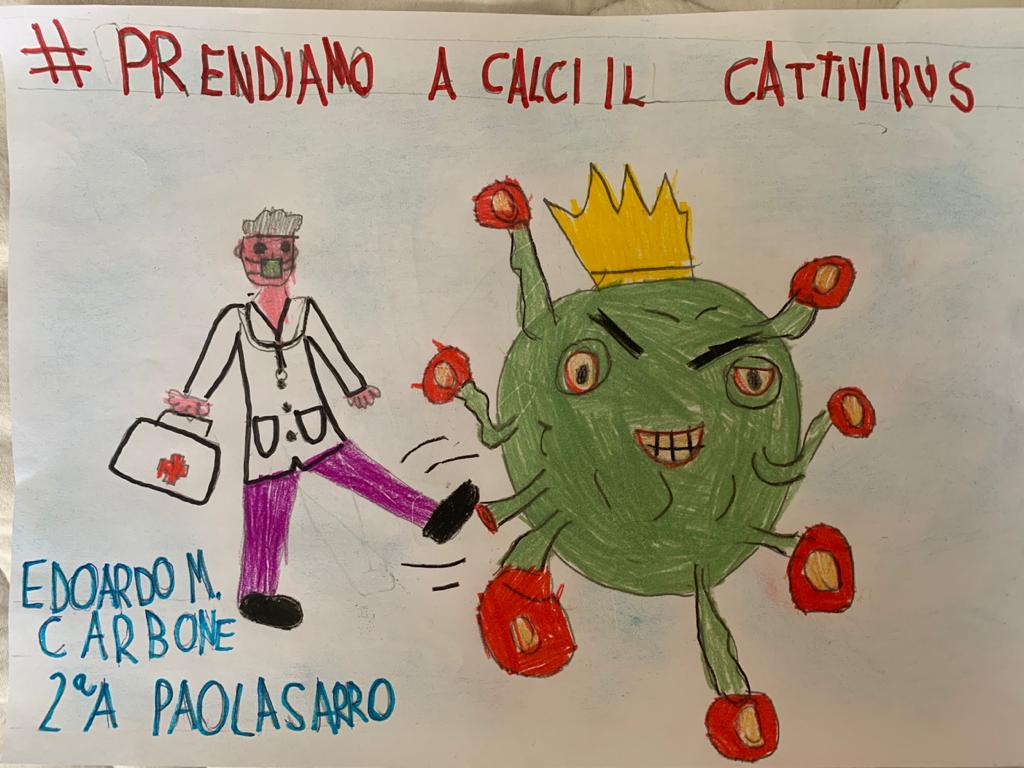 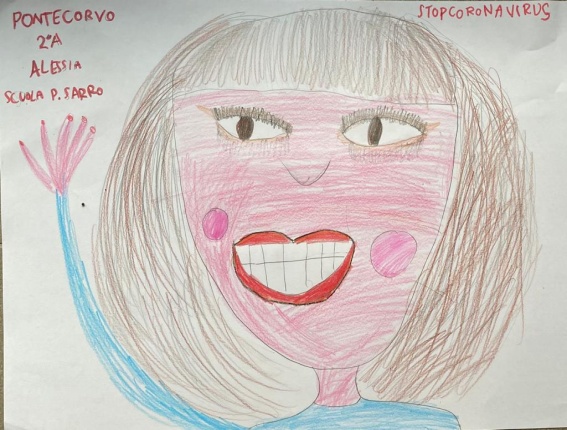 UN’ESPERIENZa  DI DIDATTICA  A DISTANZAI. C.PONTECORVO2CLASSI SECONDE  SC. PRIMARIA  PAOLA SARROCarissima dirigente Dottoressa Rita Cavallo, carissimi docenti, carissimi compagni di scuola, siamo giunti alla fine dell’anno scolastico 2019/2020, dopo tante video lezioni e attività in cui ognuno ha espresso se stesso, pubblichiamo con gioia immensa un lavoro collettivo svolto a distanza, ma che ci ha reso più uniti di prima. Una Storia letta e ricreata  a casa “Il giorno in cui CATTIVIRUS FINI’ KO”.Testo di ROBERTO ALBORGHETTI.
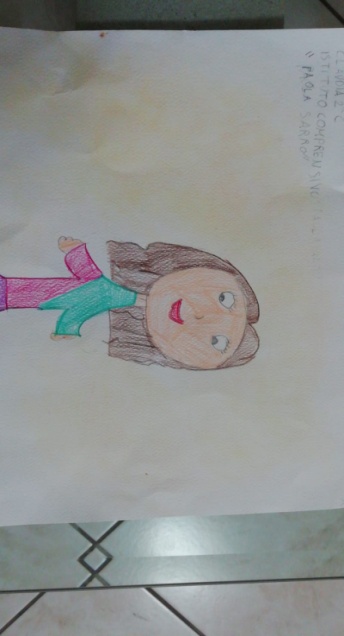 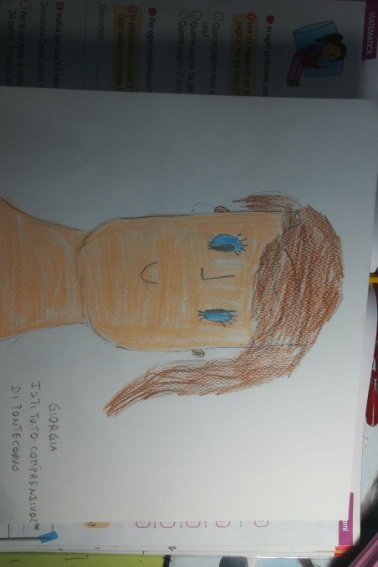 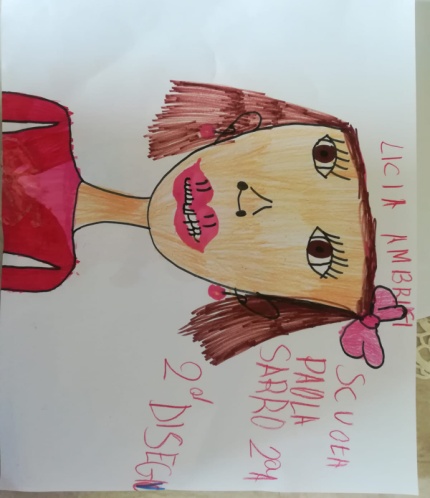 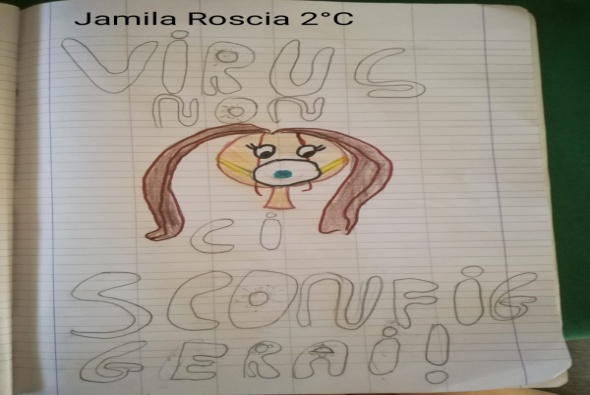 Il 10 marzo 2020 , abbiamo preso parte a questa iniziativa , leggere a distanza  la 1^puntata della storia, dedicata alle scuole italiane, ai docenti e ai ragazzi. La storia a 7 puntate incentrata  sul problema di questi giorni: l’EMERGENZA CORONAVIRUS. Una storia per battere il virus! Una storia per imparare ad essere cittadini responsabili!In ogni puntata, proposte di  attività concrete,  ci hanno coinvolto in modo attivo ed interattivo in collaborazione con i nostri genitori.
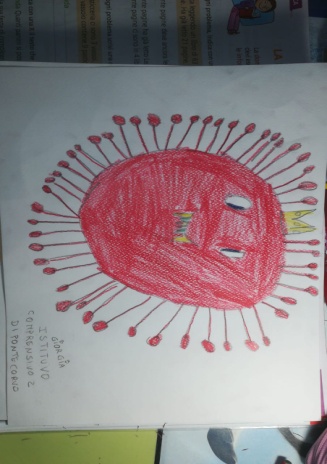 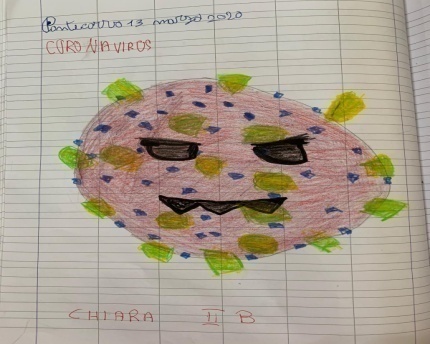 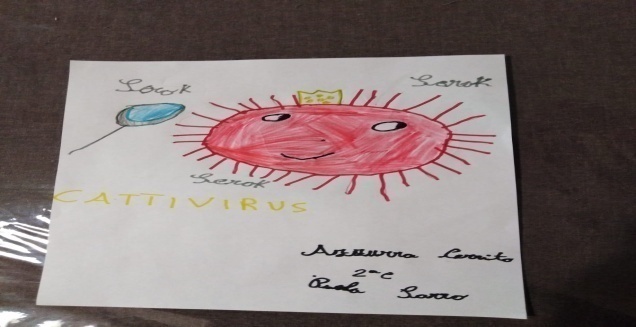 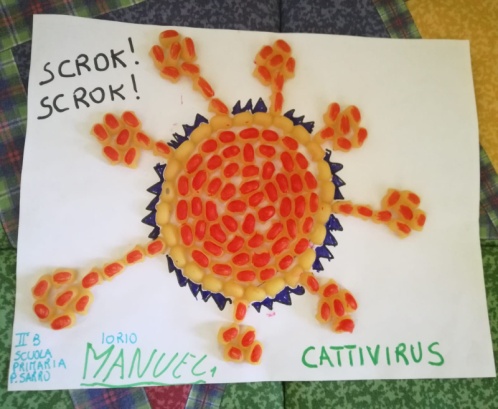 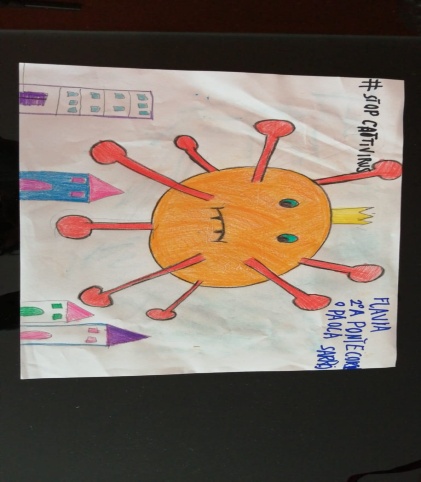 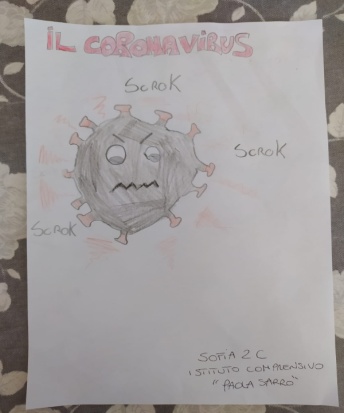 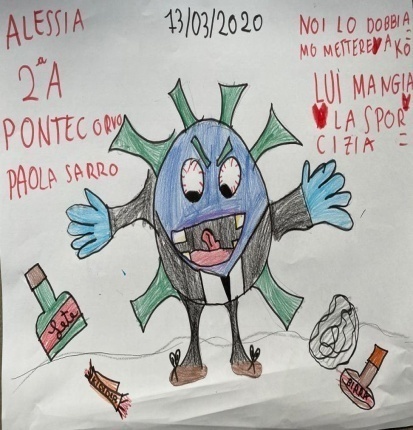 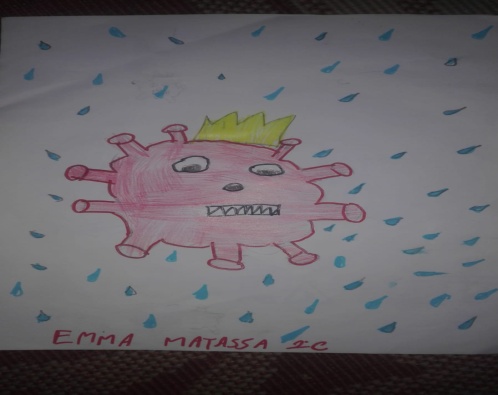 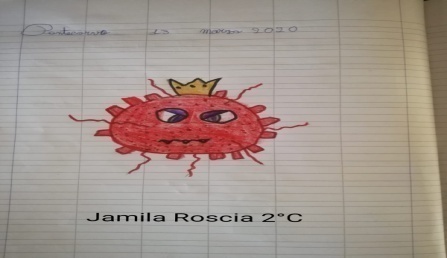 tante cose abbiamo imparato: come stare attenti a noi stessi e agli altri …
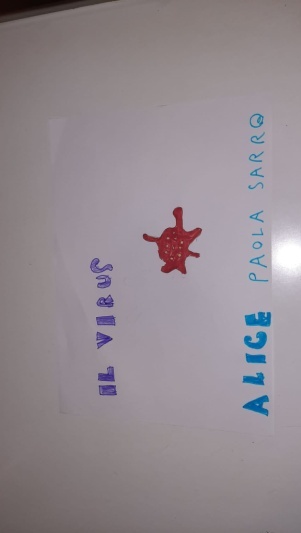 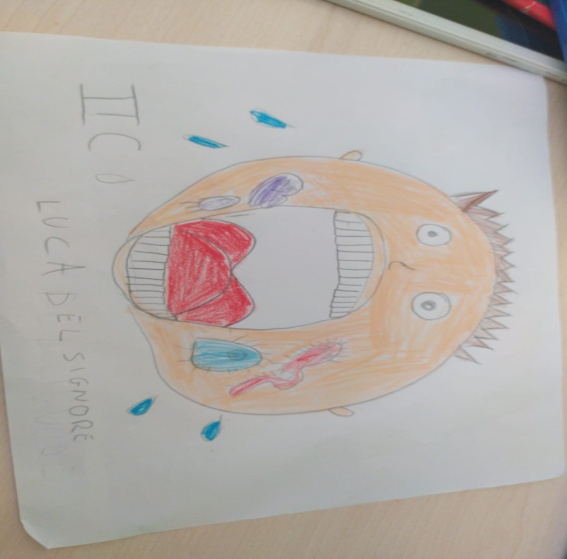 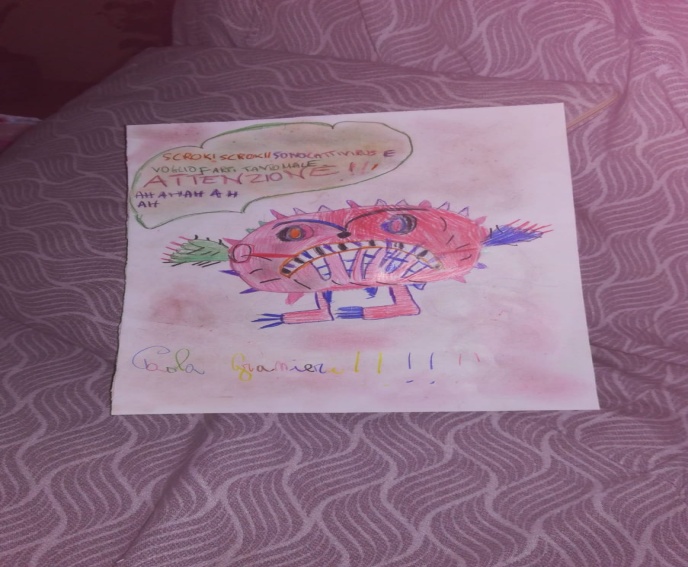 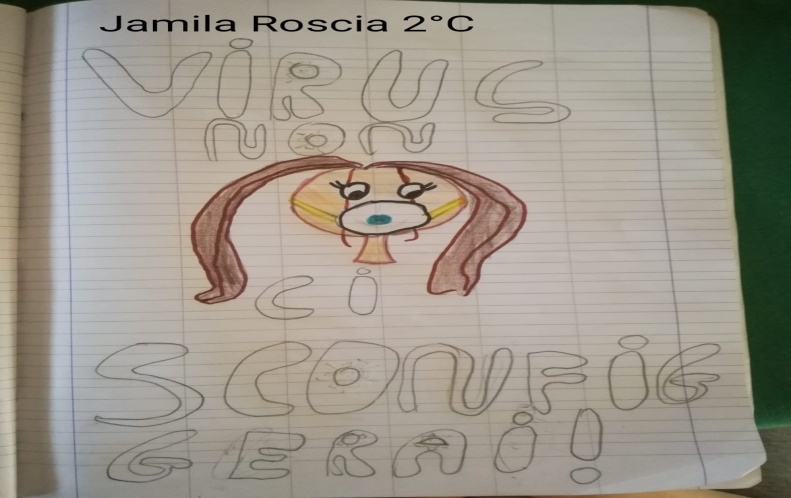 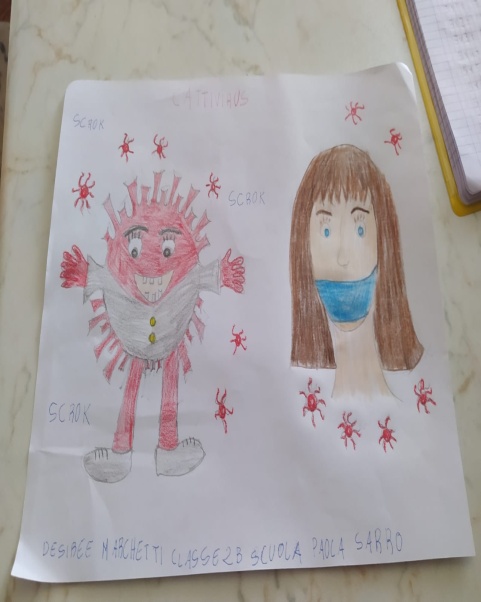 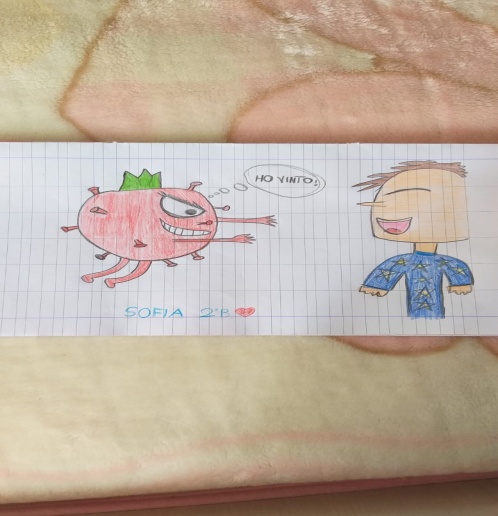 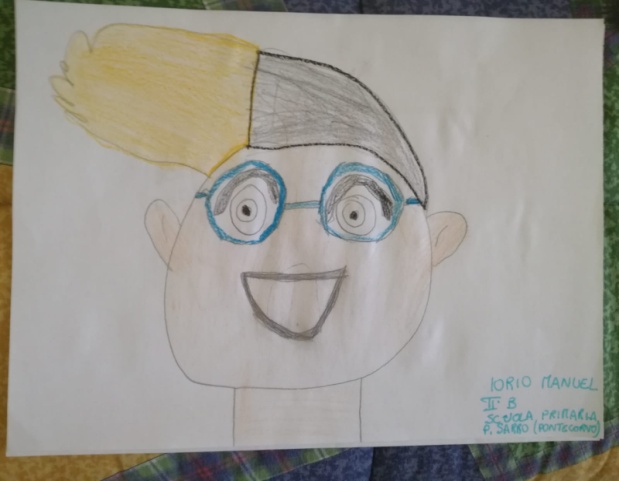 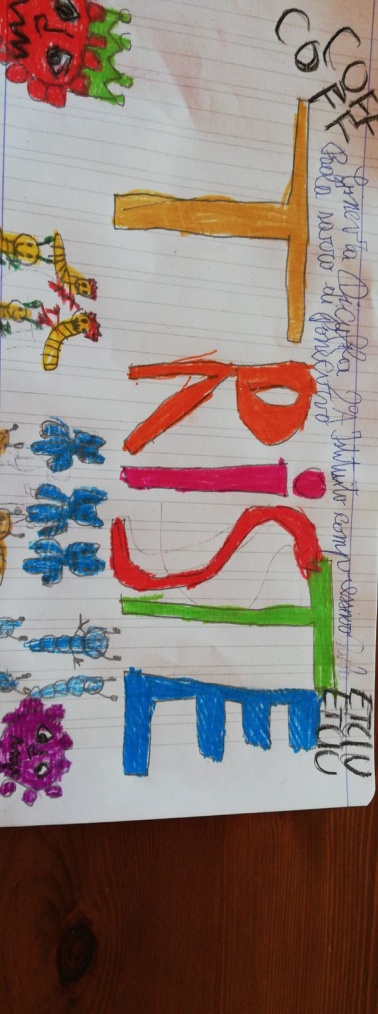 Abbiamo urlato  parole  a squarciagola  per descrivere  il nostro stato d’animo…
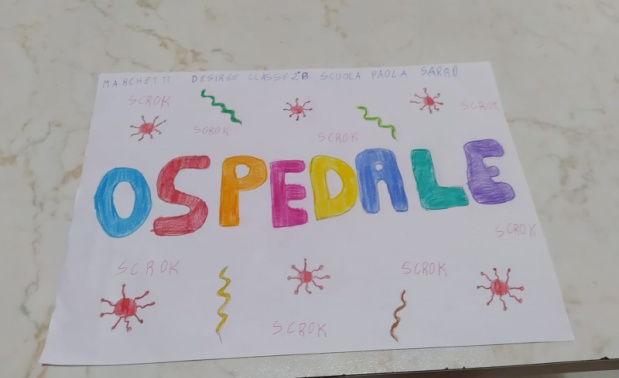 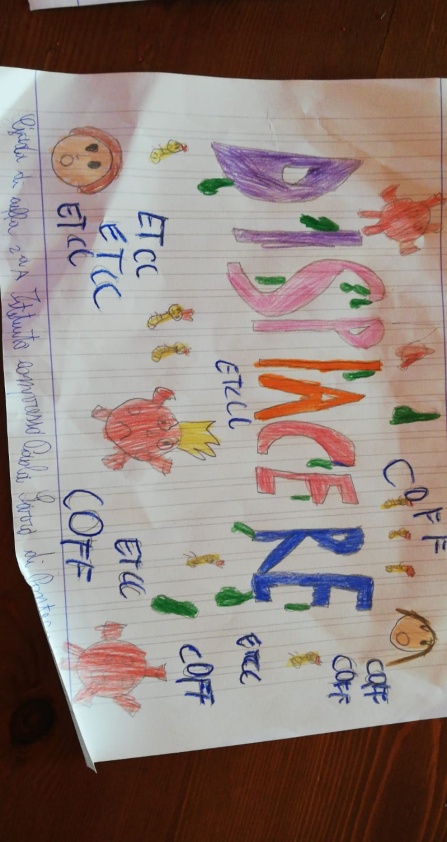 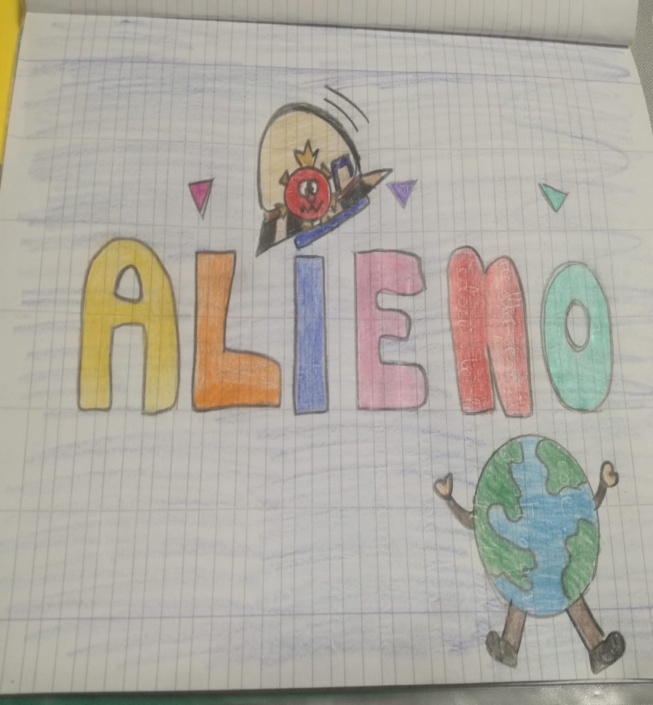 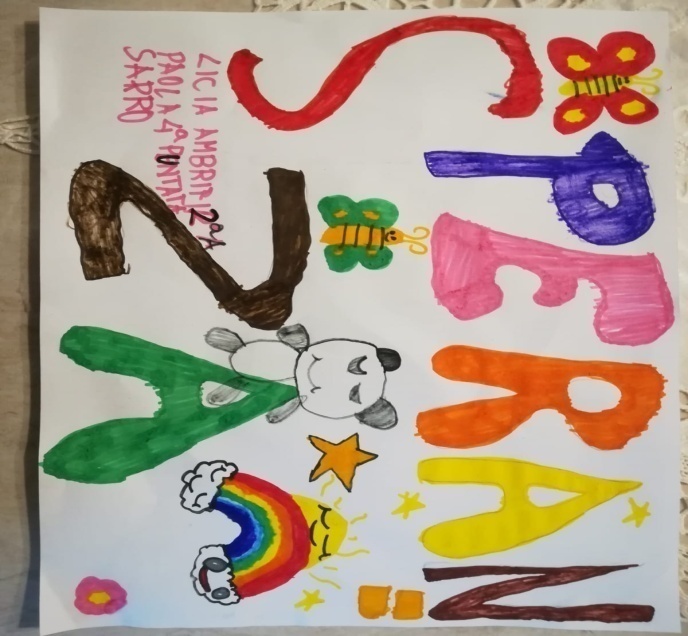 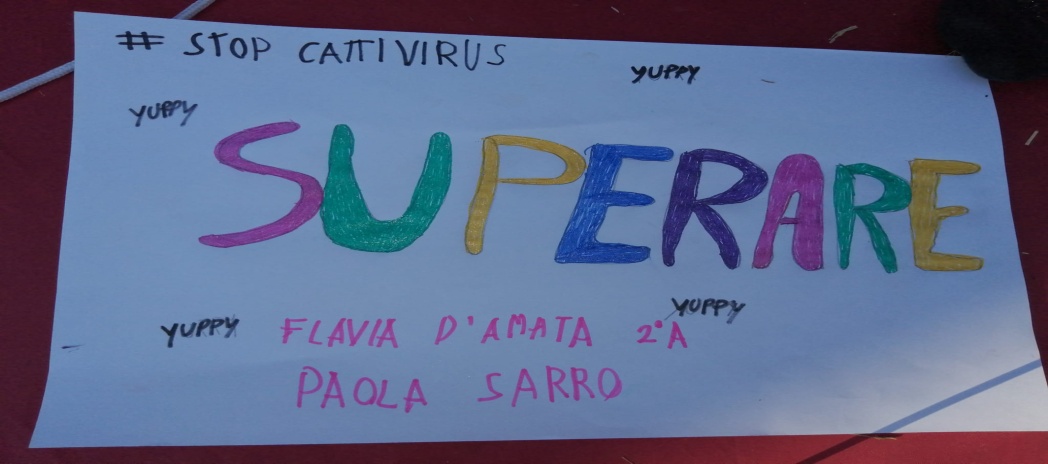 Le parole di questa storia ci hanno accompagnato in questo periodo e fatto riflettere su ciò che stava avvenendo intorno a noi. Ci hanno stimolato a superare le difficoltà. Un ringraziamento ai  medici e agli infermieri, nostri  angeli  custodi.
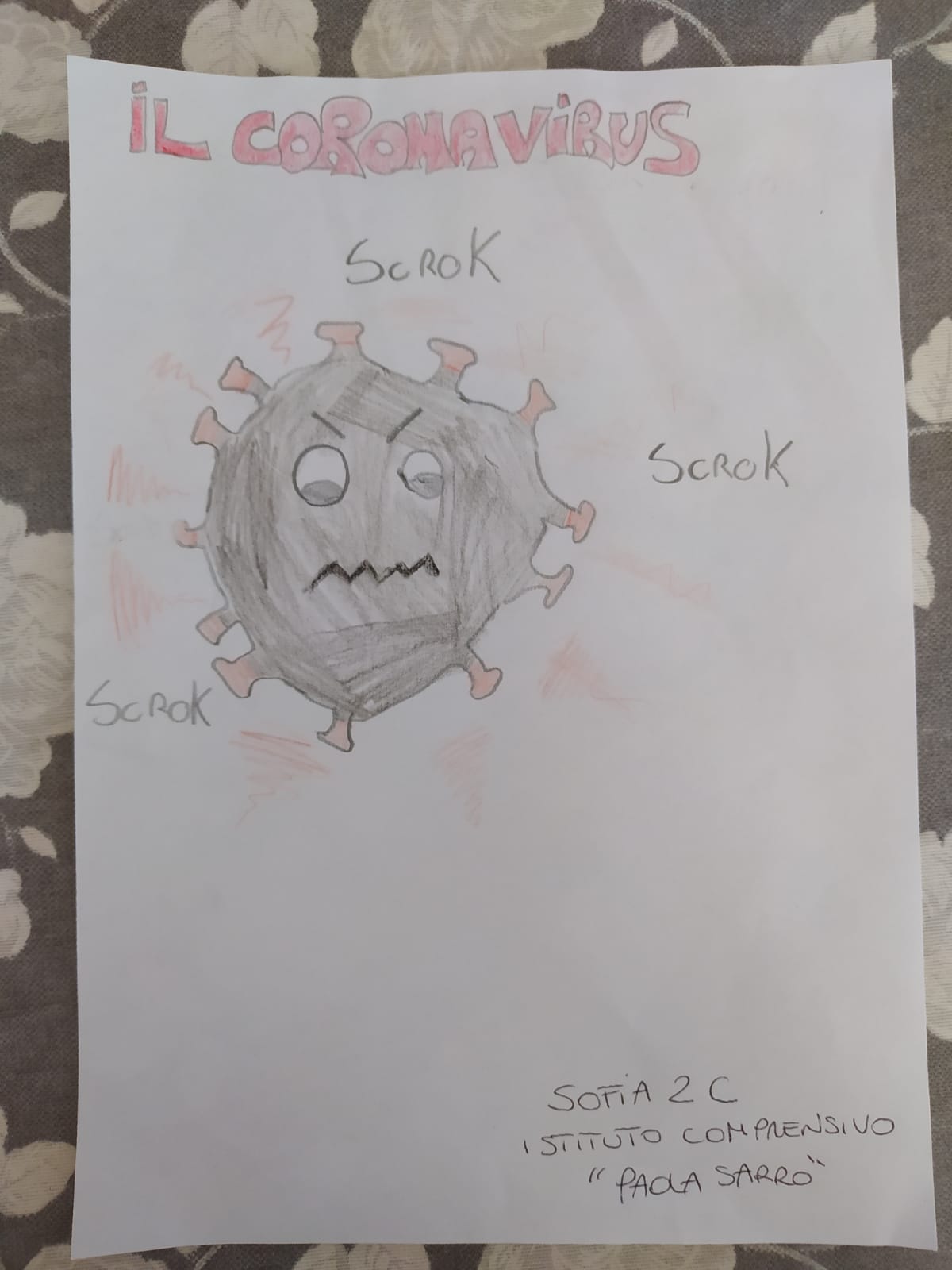 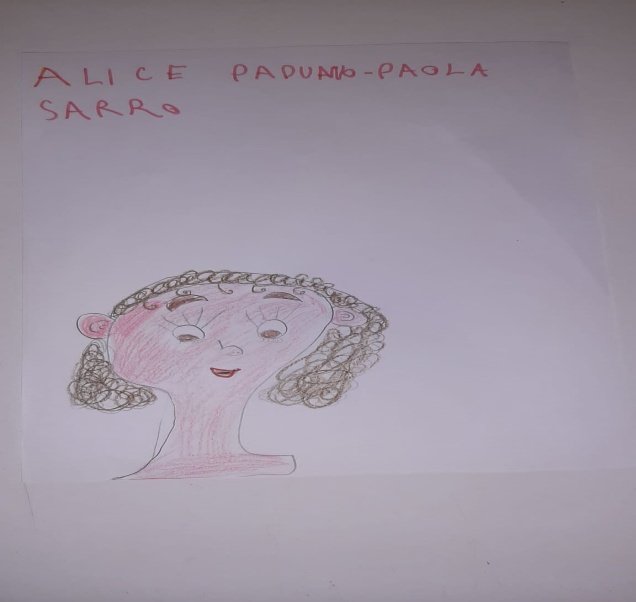 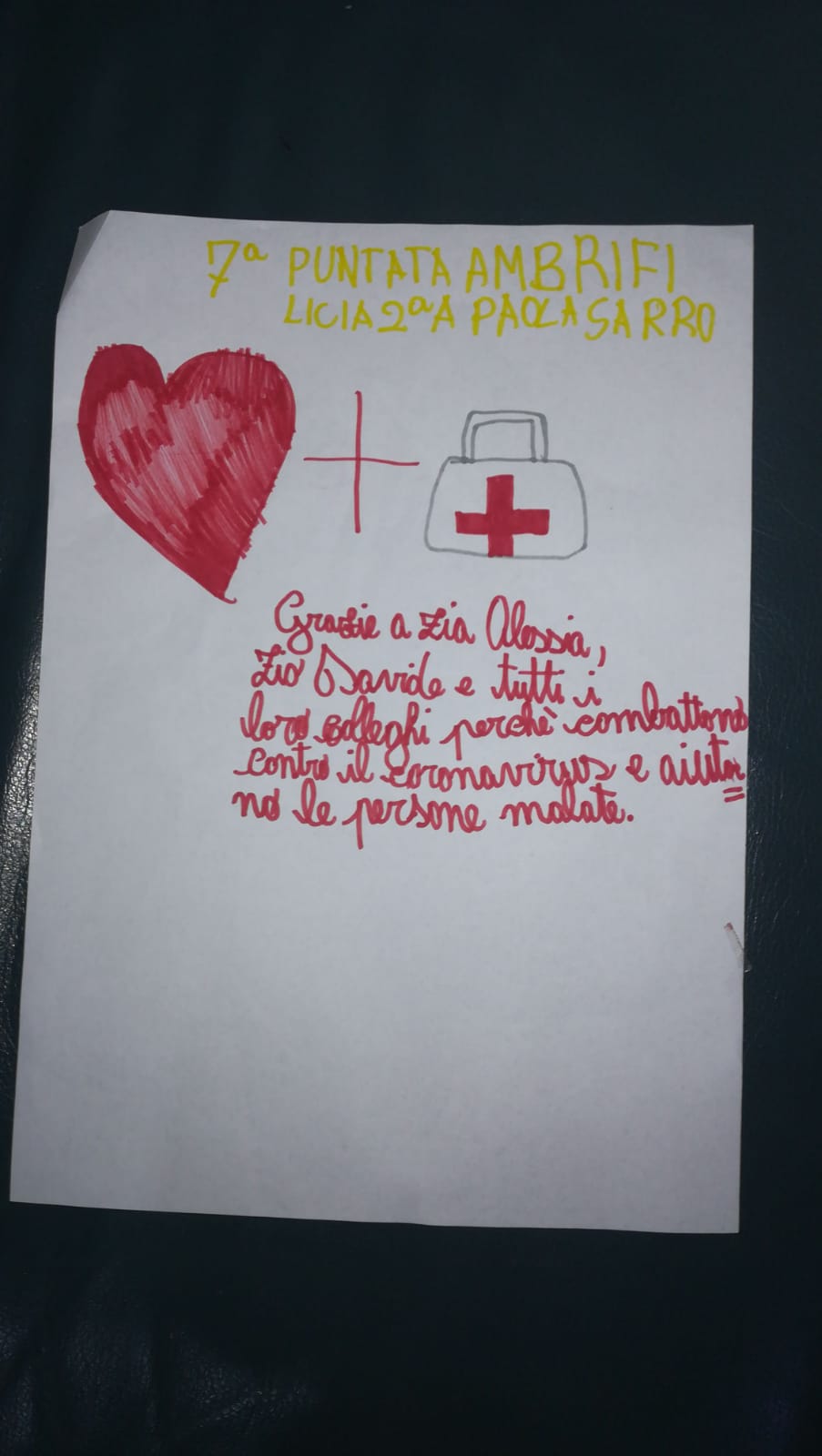 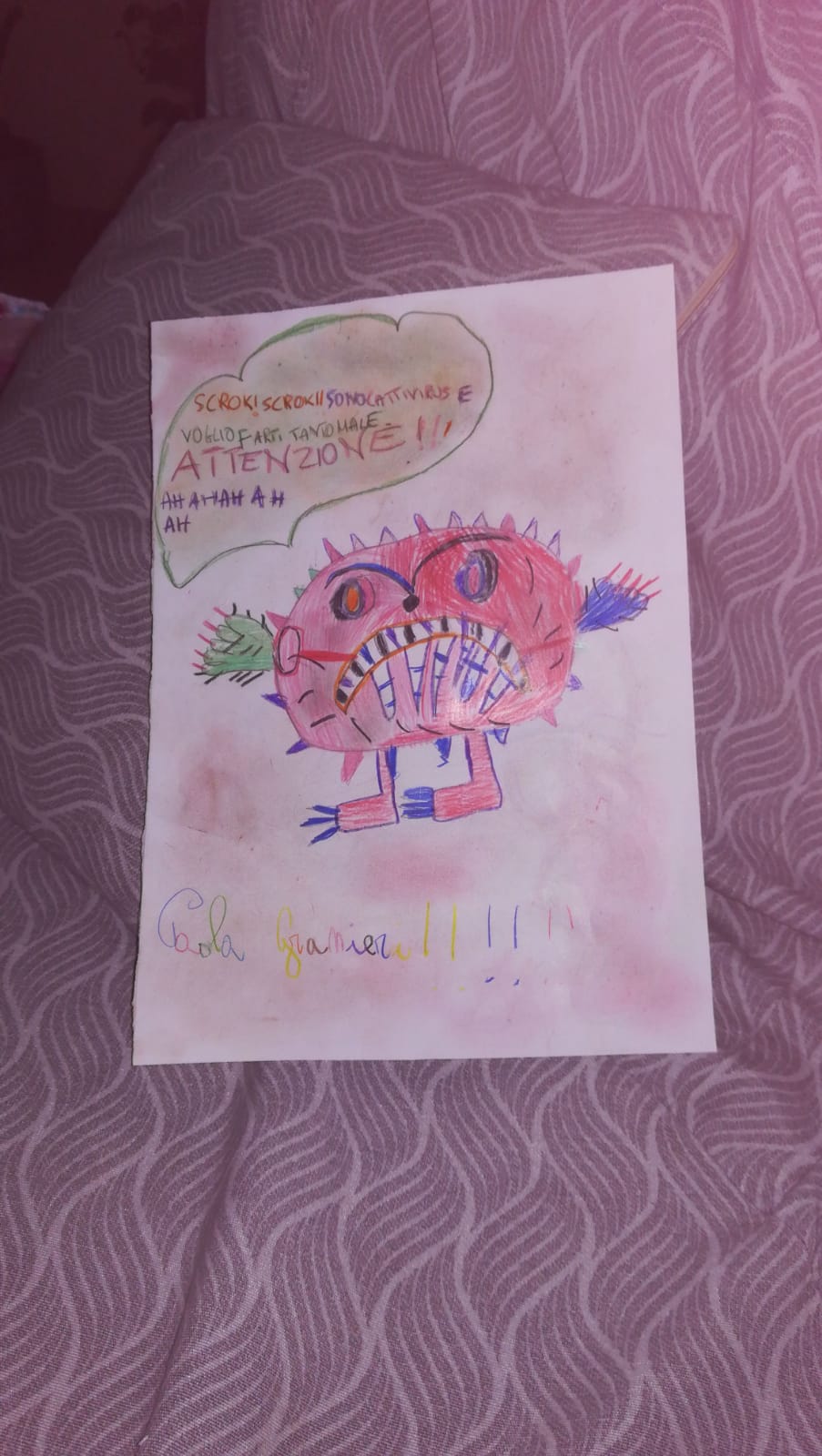 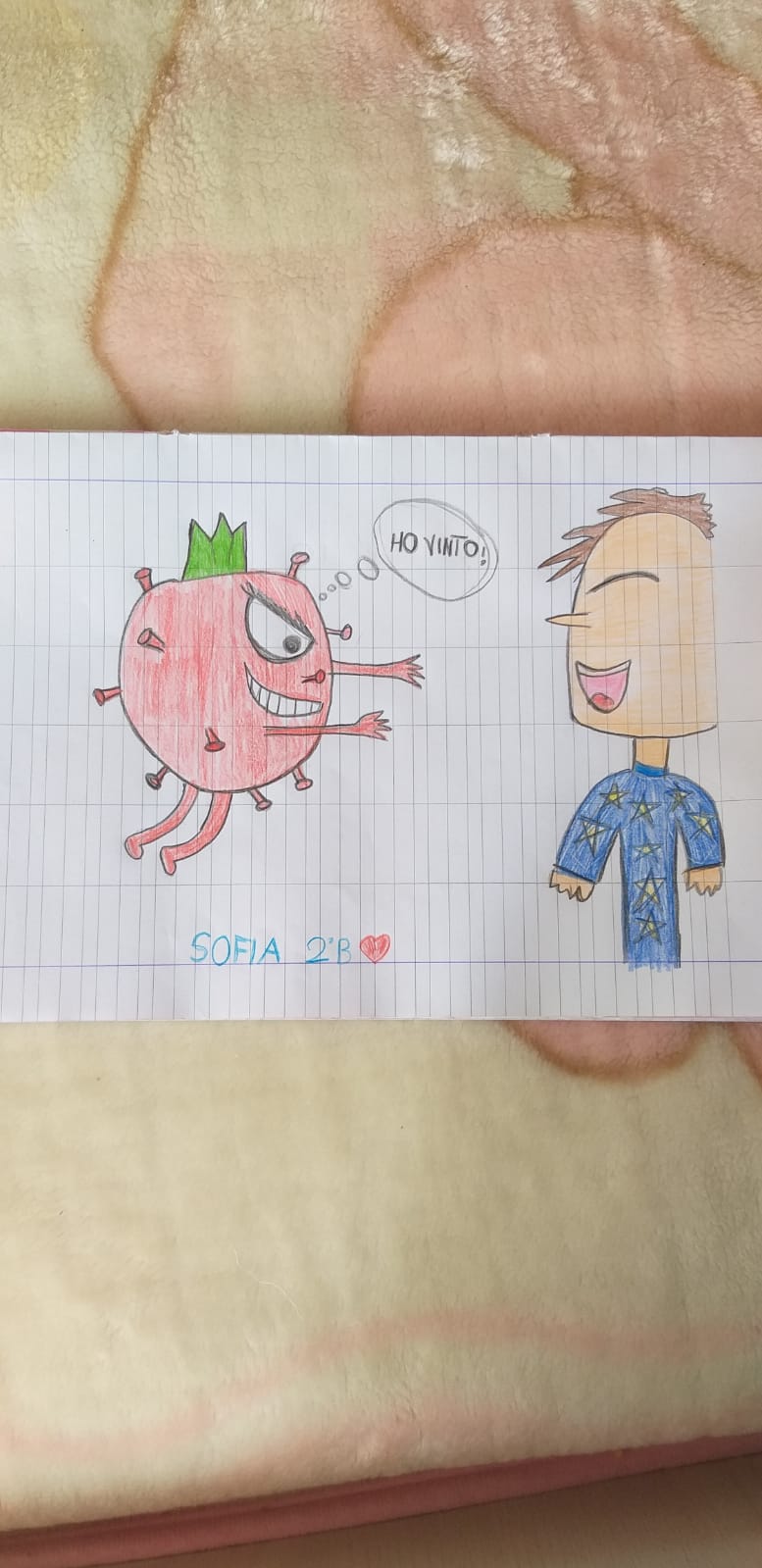 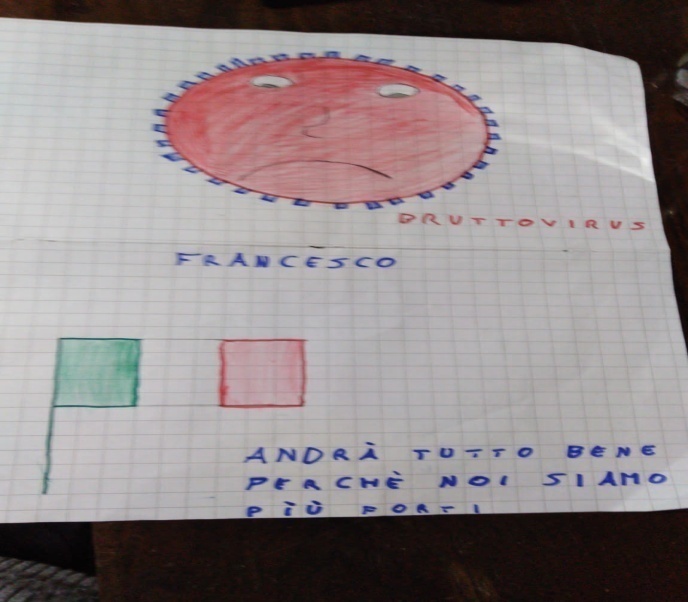 Una storia che ci ha aiutato a sconfiggere le paure e a gestire in modo responsabile  i nostri  comportamenti …
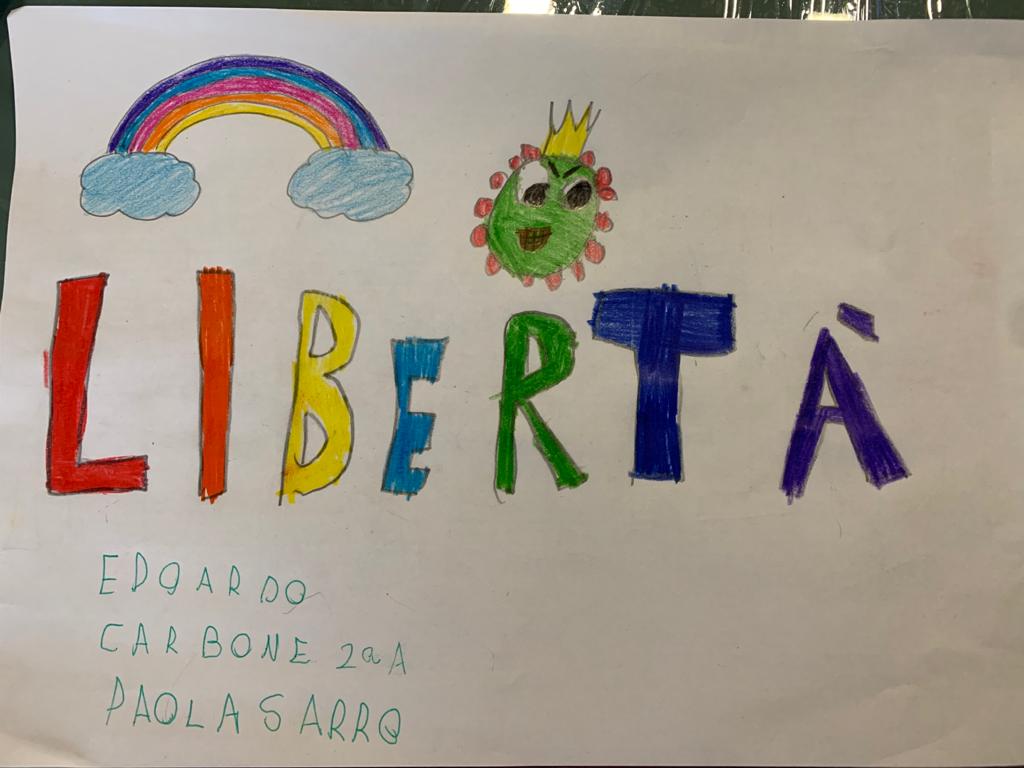 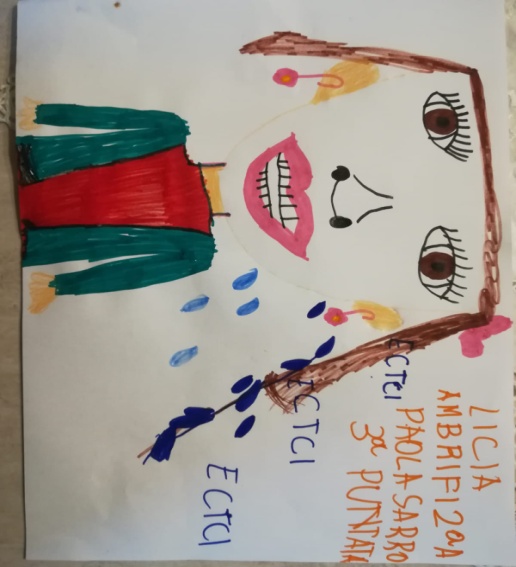 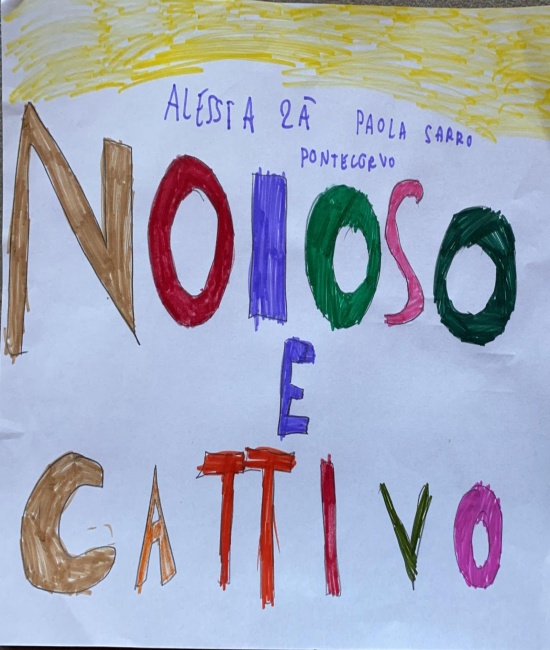 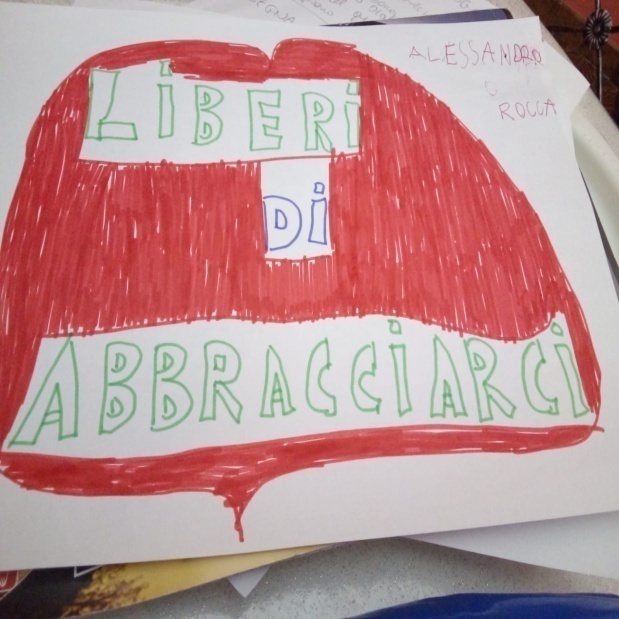 Un  saluto a tutti i nostri compagni …
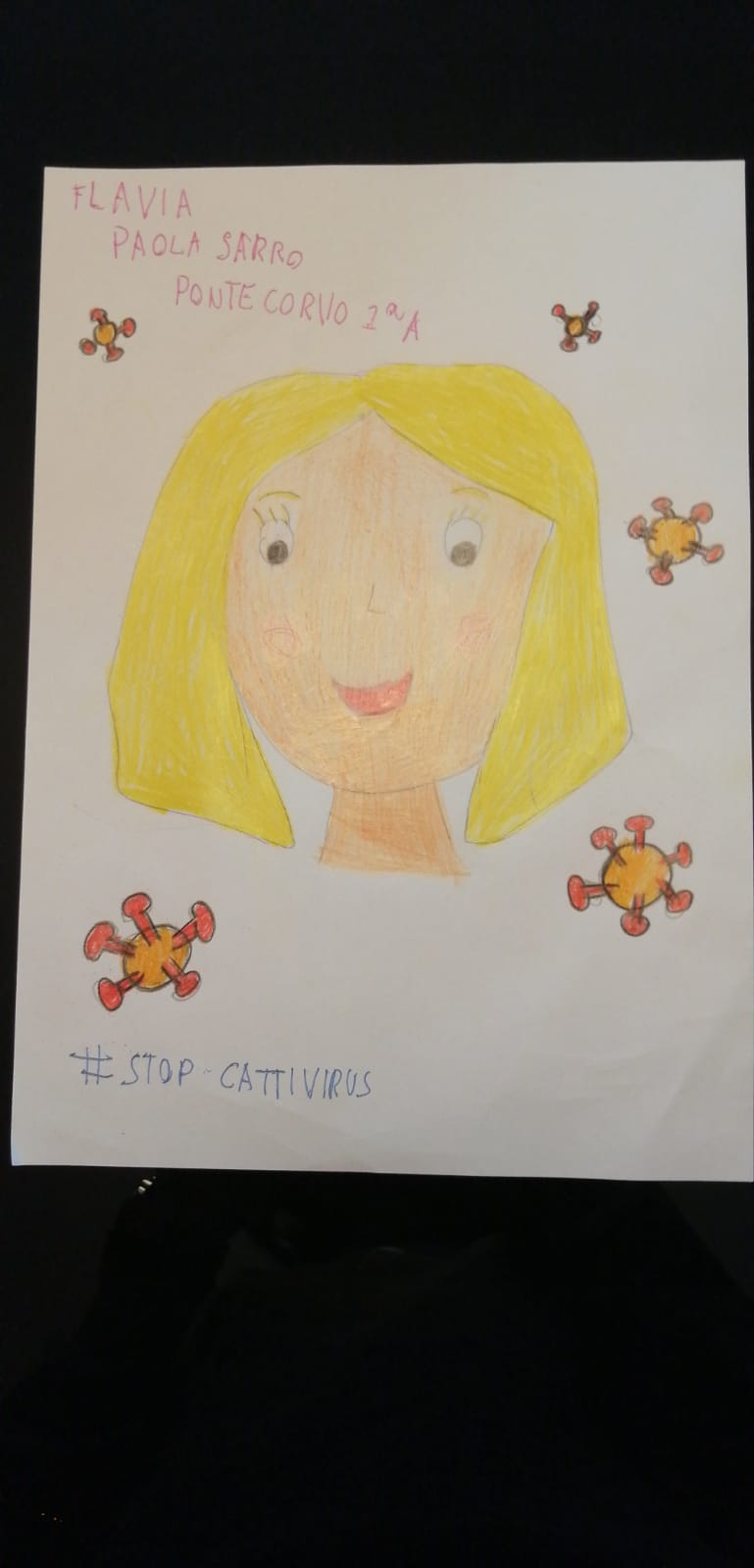 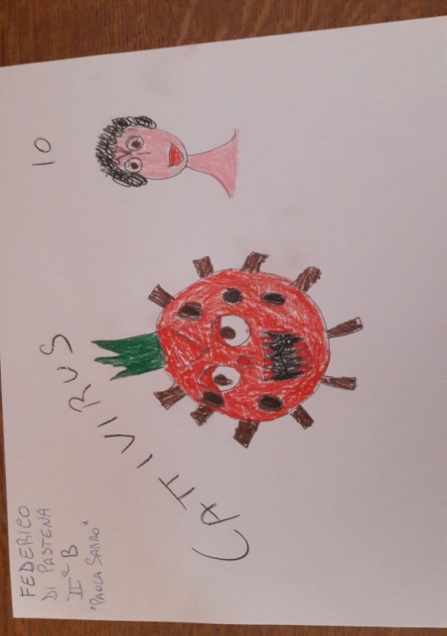 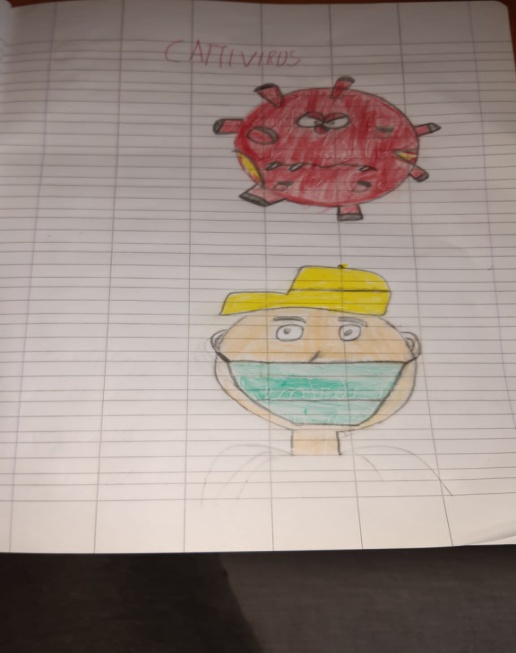 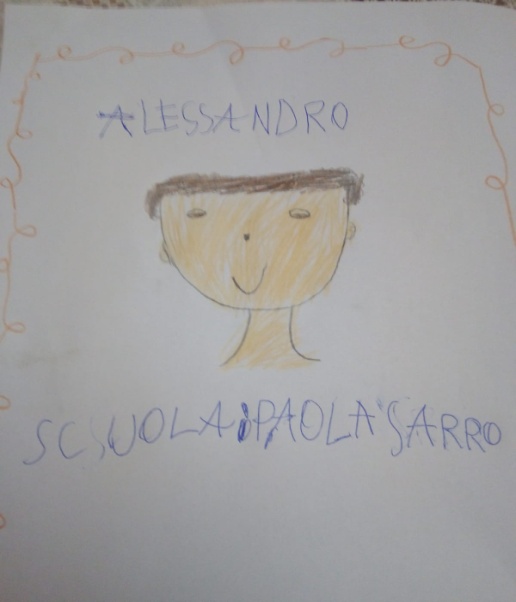 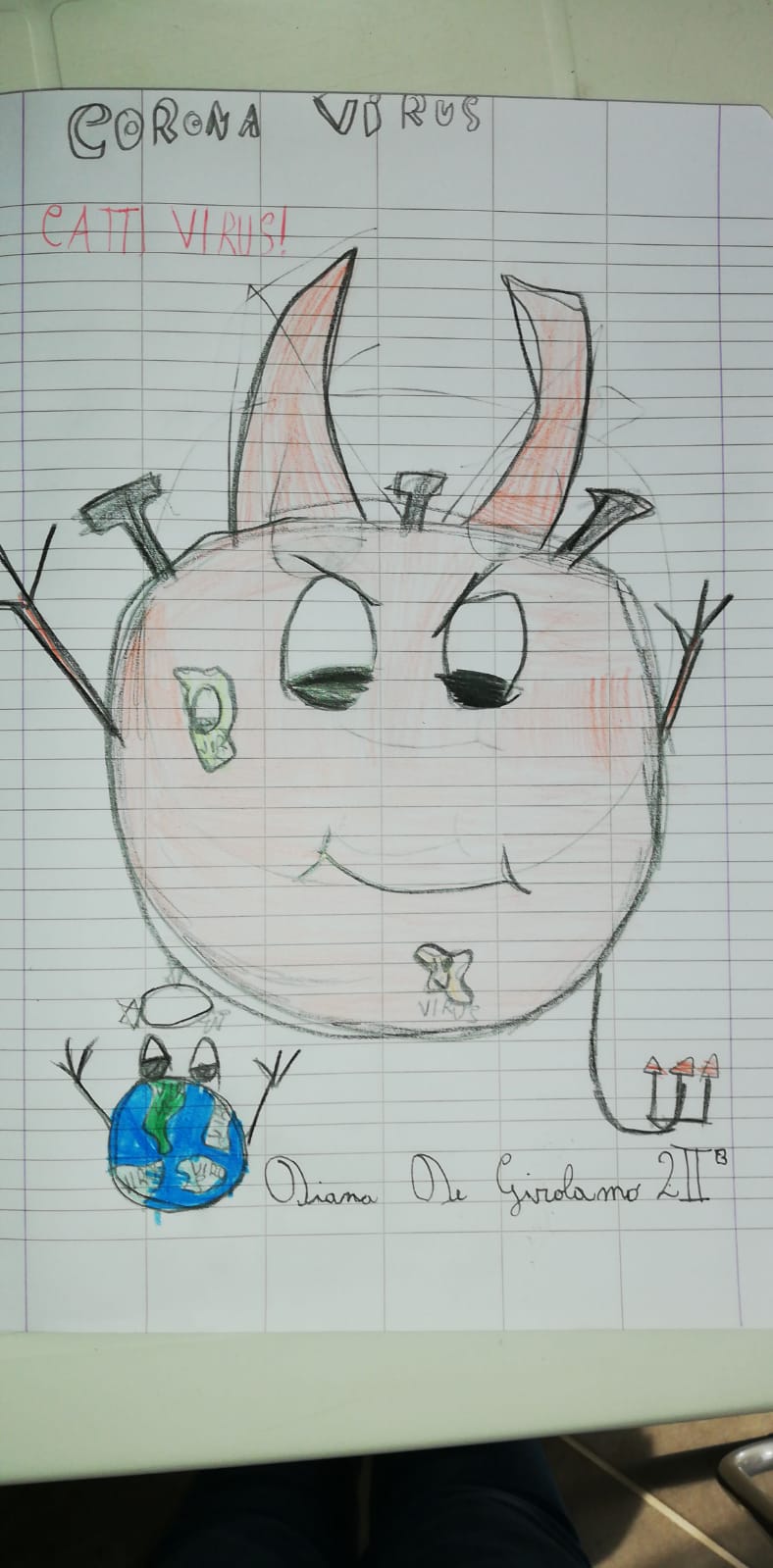 Abbiamo imparato che è ancora presto per gli abbracci ...
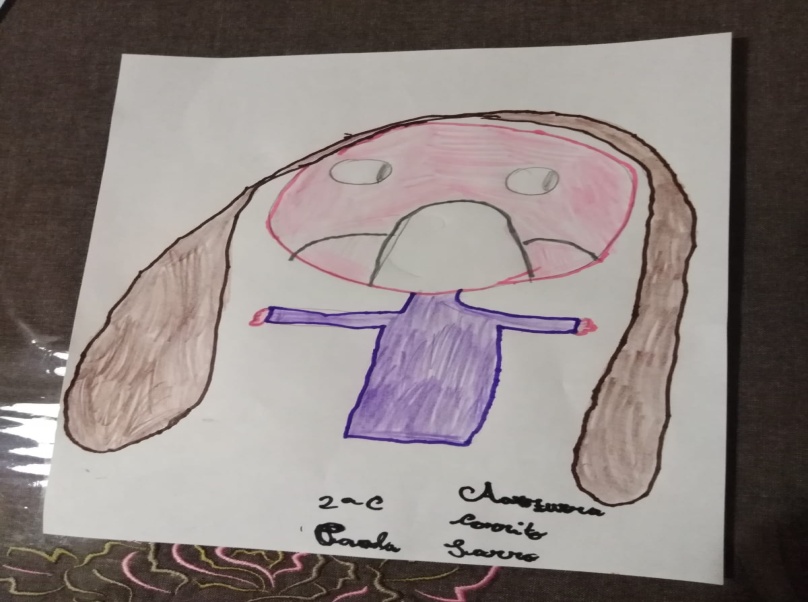 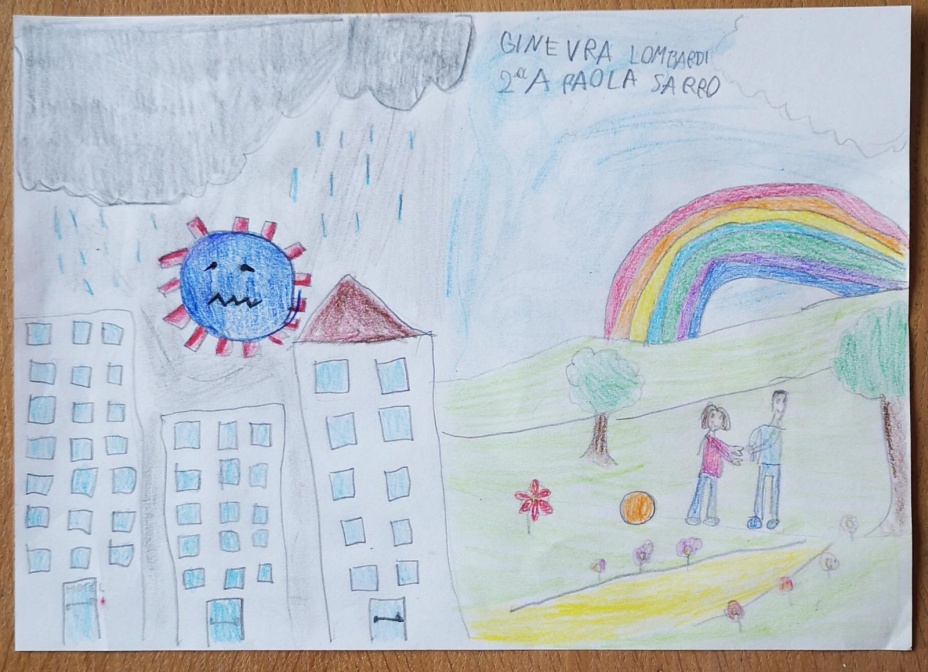 L’Obiettivo  da perseguire in questa fase, così delicata  è di motivare, sostenere  e  accompagnare  gli  alunni,  affinchè proseguano  il percorso formativo con  la gioia della vicinanza. Un ringraziamento  va  all’autore  della  storia  “Il giorno in cui Cattivirus  finì  KO”, Roberto  alborghetti, che ci ha tenuto compagnia con le sue parole di conforto,  alle  famiglie  e  ai  bambini  che  hanno interagito  efficacemente  anche  in  DaD .
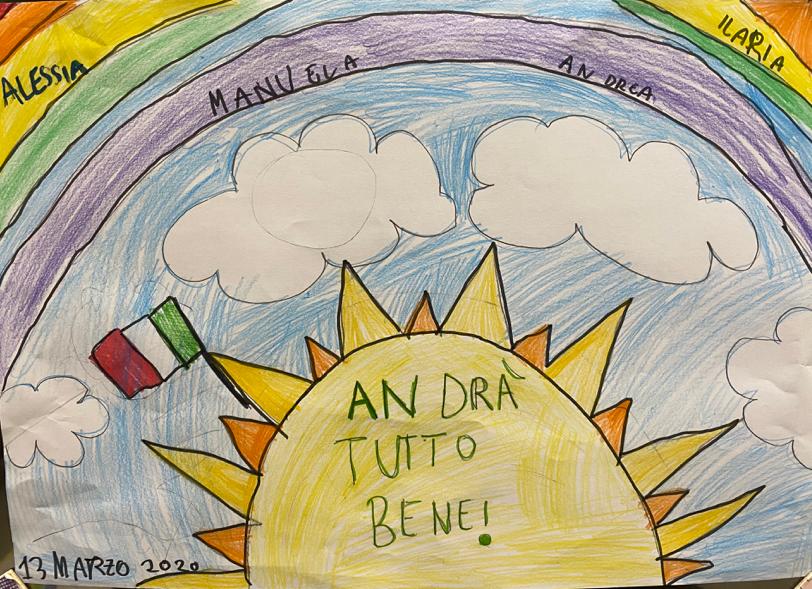 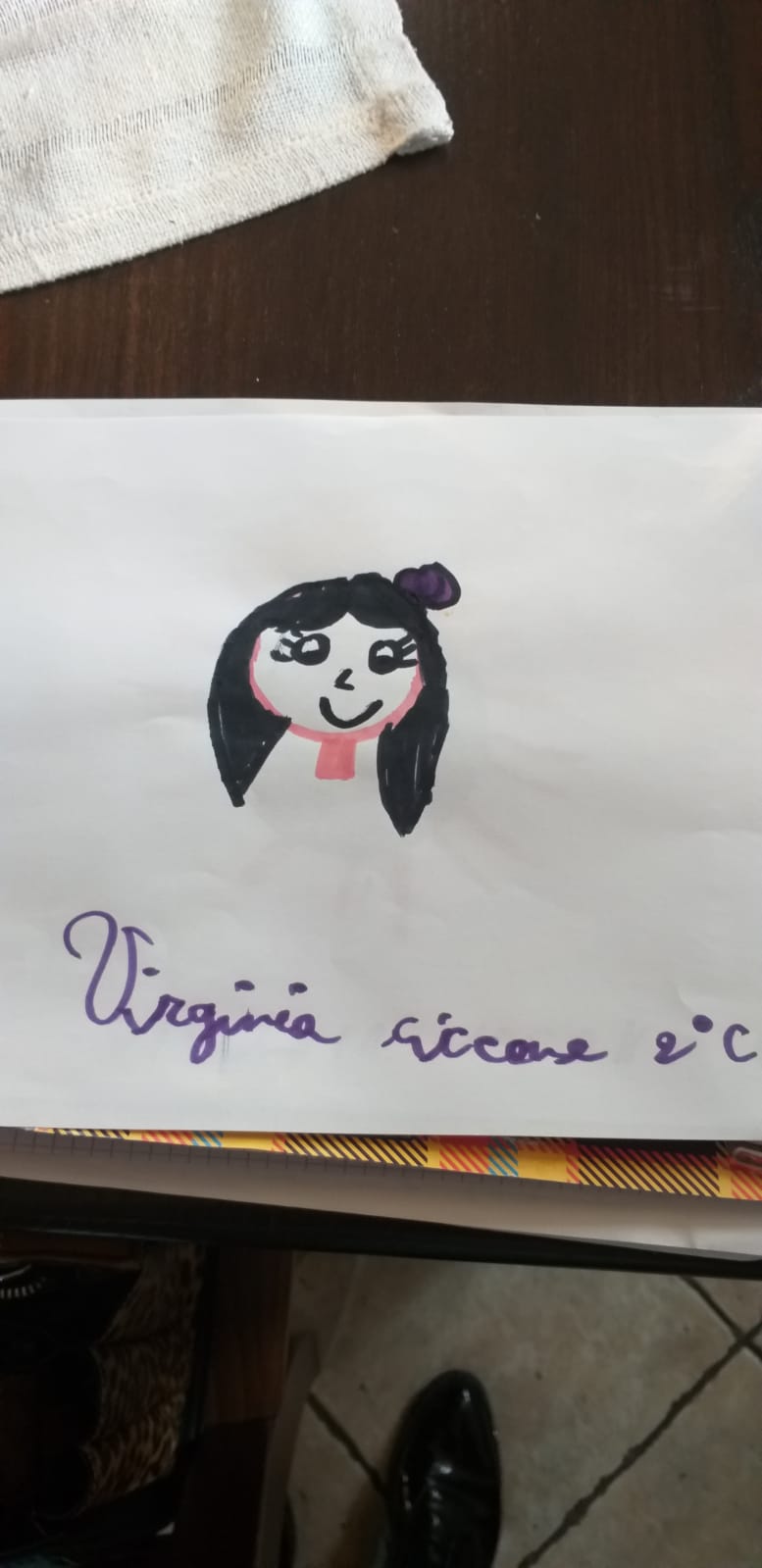 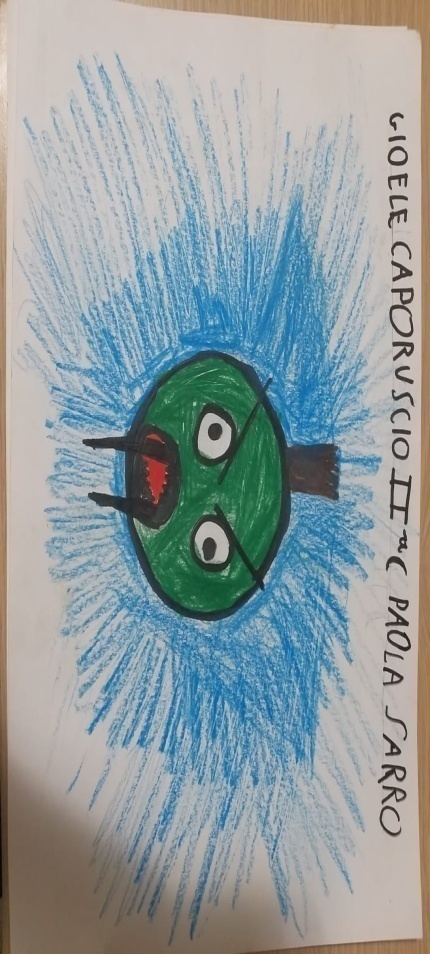 Un saluto affettuoso va alla nostra dirigente, dottoressa Rita cavallo, alla  quale vogliamo dire che in questa nuova esperienza abbiamo sviluppato altre competenze: competenze utili per sconfiggere una pandemia. Grazie per la sua vicinanza e Buone vacanze a tutti!
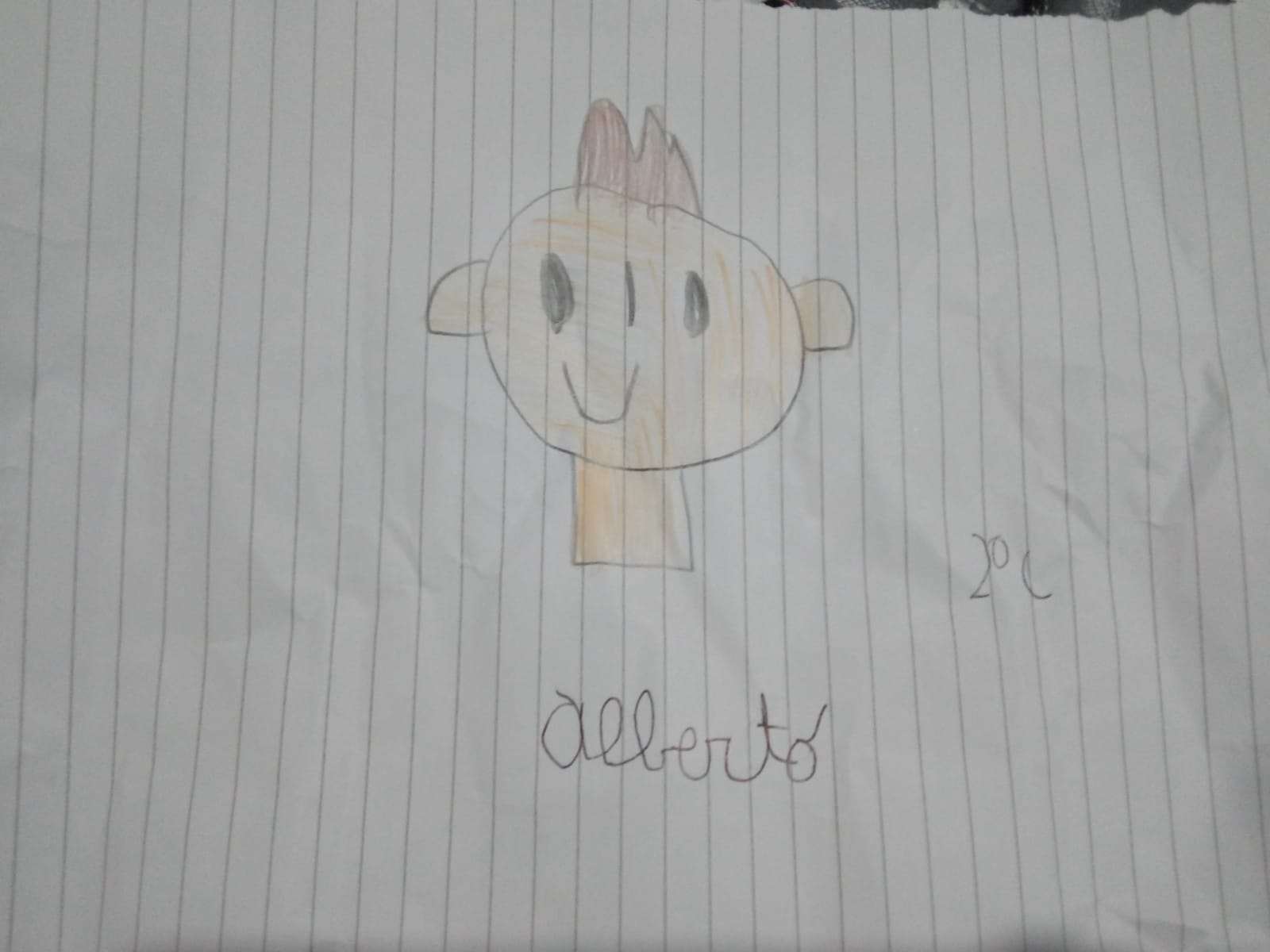 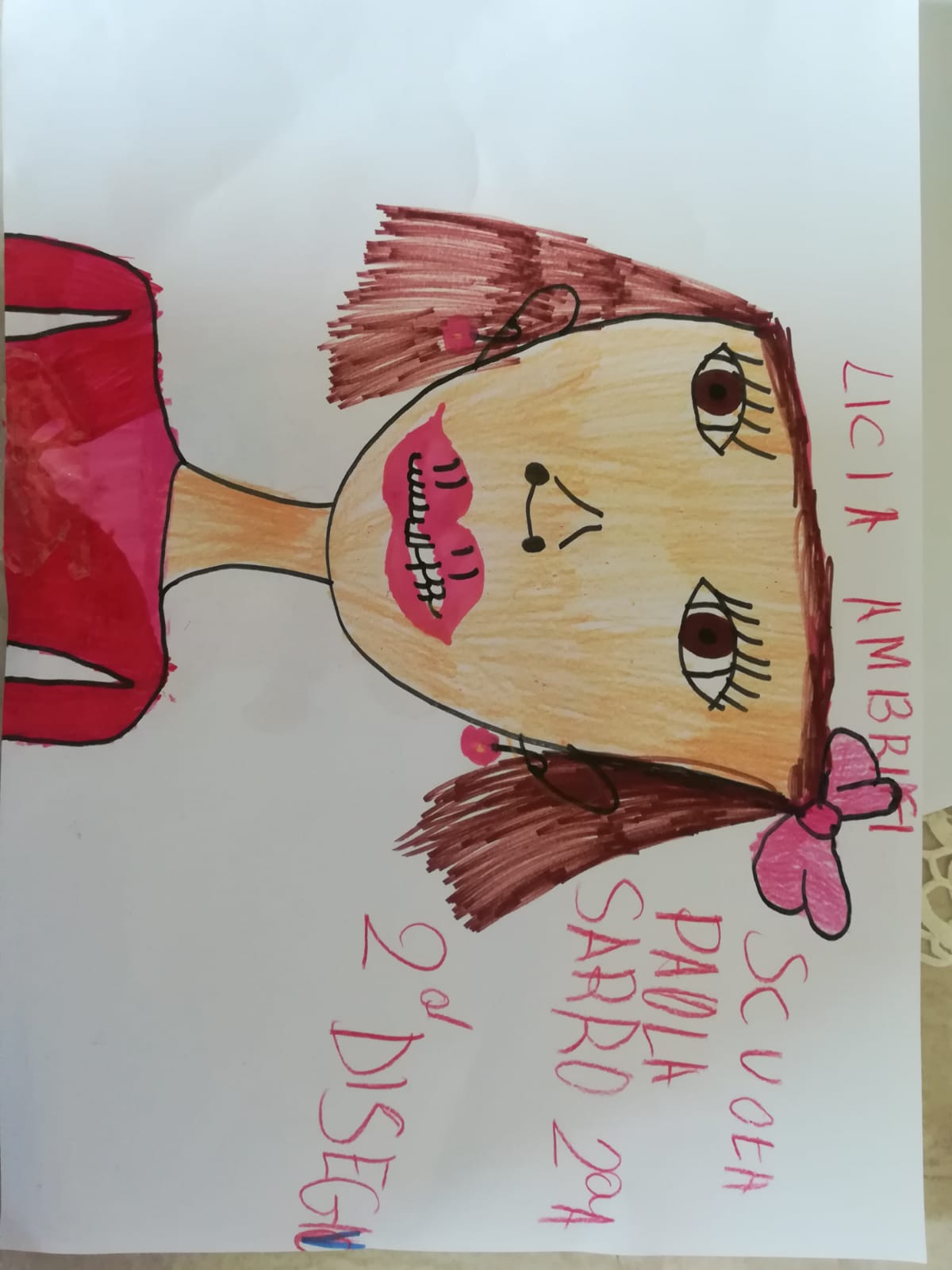